Dissertation Report
Presented By:
Dr. Nikita Alexander
PGDHM, IIHMR, New Delhi
Organization Profile
Max Super-Speciality Hospital, Patparganj-
400+ bedded,  privately owned multi-speciality hospital
Premier state-of-the art NABH accredited hospital
LEED – Gold certified Green Hospital
Key Learning
Assisted in several projects - Stock Analysis of OP Pharmacy, Linen Management, GDA Deployment
Understanding of the layout & workflow of the departments pertaining to the projects allocated
Assisted in Stock Audits of Radiology Department
Title
Evaluation of Stock Availability in 
Out-Patient Pharmacy
Introduction
Since drugs & medicines being expensive and resources limited, it becomes imperative to improve their availability.
Consequences of unavailability of drugs:
- Patients may go without the medicines they need.
- Patients may get an alternative, appropriate or not, medicine.
- Patients may be dissatisfied/lose confidence in the health facility.
- Loss of Revenue
Stock-out: When a pharmacy temporarily has no medicine on the shelf.
Good stock management systems: Stock-outs will be minimal or, ideally, never.
Rationale
Efficient drug management is the key strategy in ensuring their availability in the healthcare facility
 All essential drugs needed for health care should be available at all the times.
High incidence of drug stock-outs indicate a weak healthcare systems to delineate procurement needs and manage stock flows.
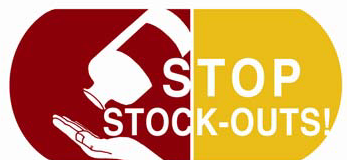 Literature Review
WHO Guidelines for Policy Perspectives on Medicines
Is access to essential medicines as part of the fulfillment of the right to health enforceable through the courts? Hans V Hogerzeil MS et al. 
Evidence and availability of Essential Medicines, WHO Report – Selvaraj , Habib.
Drug Shortages in Kenya: Major Failure to Provide Access to Effective Treatment – Kangwana, Njogu et al.
Improving availability of essential medicines - M. Nunan & T. Duke. 
Financial Analysis in Pharmacy Practice- Andrew F
Objectives
General:
To evaluate the drug availability in Out-Patient Pharmacy.
Specific:
To identify the reasons for unavailability of drugs.
To evaluate the level of satisfaction / dissatisfaction of patients to unavailability of prescribed drugs.
To assess the physician’s prescribing patterns
To suggest recommendations for further improvement.
Methodology
Study Area: Out-Patient Pharmacies of MSSH, PPG
Study Duration: 7th March to 7th May, 2014
Study Design: Cross- Sectional Study
Sampling:
	(a) Method - Non-probability, Convenience sampling

 	(b) Size – 530 prescriptions (2571)

	 (c) Unit – Prescription of patient
Methodology
(d) Exclusion Criteria - EWS patients and other hospitals, clinics, etc
Data Collection:
Type of Data- Primary data mainly & some secondary data
(b)  Technique- Structured Observation.
(c)  Tool- Observation Schedule.
 
Tools for Analysis: Microsoft Excel 2007
Results & Findings   PHARMA SAMPLE FINAL.xlsx
Results & Findings
Results & Findings
Results & Findings
Results & Findings
Results & Findings
Results & Findings
Discussion
It was observed in 183 (35%) cases, the prescribed drug was not available, mainly due to Stock-Outs.
Indent for Drugs was done on weekly and urgent basis, with a TAT of 4 days and 24 hours, respectively.
Indents were fed in the HIS at the end of the day and entries were not prompt.
In 63 cases (12%), NFD were prescribed by physicians suggesting lack of compliance of usage of Hospital Formulary.
Absence of Buffer Stock was seen in the Pharmacies.
Recommendations
The following recommendations were given:
Indent Order to be done early in the morning and should be prompt.
Early morning pop-ups of stock levels in HIS.
New Physicians to be given Hospital Formulary and emphasis on Formulary  Drugs.
Staff to be trained on regular basis for Stock Management and Inventory Control Practices. 
Participatory forecasting
Adequate buffer stock of essential medicines.
Advocacy for 100% availability of medicines.
Limitations
The limitations of this study are as follows:
Only Out-Patient Pharmacy was covered due to  constraint of study duration.
Cases of drug shortage in the market were not considered.
Pharmacists arranged drugs as they were being observed.
References
WHO. Equitable access to essential medicines: a framework for collective action. WHO Policy Perspectives on Medicines. 2004.
	Available from: http://apps.who.int/medicinedocs/documents/s19636en/s19636en.pdf 
2. 	Hans V Hogerzeil MS, Jaume Vidal Casanovas, Ladan Rahmani-Ocora. Is access to essential medicines as part of the fulfillment of the right to health enforceable through the courts? Lancet 2006; 368.
	Available from: http://apps.who.int/medicinedocs/documents/s19636en/s19636en.pdf
3.	Selvaraj S, Habib H.  Evidence and availability of Essential Medicines. PHFI. WHO report from a longitudinal study. 1994; 170:1410.
	Available from: http://www.who.int/alliancehpsr_availabilitystockoutsmedicines_india_selvaraj.pdf
 4.	Kangwana BB, Njogu J, Wasunna B, et al. Short report: malaria drug shortages in kenya: a major failure to provide access to effective treatment. The American Journal of Tropical Medicine and Hygiene. 2009;80(5):737–738. 
	Available from: http://www.ncbi.nlm.nih.gov/ 
M. Nunan & T. Duke. Improving availability of essential medicines. Tropical Medicine and International Health. Volume 16 no 5 pp 647–658 may 2011
	Available from: http://onlinelibrary.wiley.com/doi/10.1111/j.1365-3156.2011.02748.x/pdf
 6. 	WHO. Equitable access to essen!al medicines: a framework for collective action. WHO Policy Perspectives on Medicines. 2004.
	Available from: http://apps.who.int/medicinedocs/documents/s19636en/s19636en.pdf
7. 	Brightpearl. Ten reasons why accurate inventory is important. Volume 2 pp 647–658  June 2013
	Available from: https://www.brightpearl.com//
8. 	Andrew F. Financial Analysis in Pharmacy Practice. PBJ Vol. 5, pg 67-71 Feb 2010.
	Available from: http://www.pharmpress.com/files/docs/Chapter%206.pdf
 9. 	Maestre et al.Stockout risk analysis and minimization applied to hospital pharmacy management. Farm Hosp. 2012 May-Jun ;36(3):130-4. doi: 10.1016/j.farma.2011.02.007. Epub 2011 Sep 29
	Available from: http://www.ncbi.nlm.nih.gov/pubmed/21959102 
10.	Practical Pharmacy for Developing Countries.HAI Africa.Available from: http://www.who.int/management/resources/drugs/practicalpharmacy21b.pdf
Thank You